Using The Past To Score The Present: Extending Term Weighting Models with Revision History Analysis
CIKM’10
Advisor：Jia Ling, Koh
Speaker：SHENG HONG, CHUNG
1
Outline
Introduction
Revision History Analysis
Global Revision History Analysis
Edit History Burst Detection
Revision History Burst Analysis
Incorporating RHA in retrieval models
System implementation
Experiment
Conclusion
2
Introduction
Many researches will use modern IR models
Term weighting becomes central part of these models
Frequency-based
These models only examine one(final) version of the document to be retrieved, ignoring the actual document generation process.
3
IR model
document
document
after many revision
original
latest
Term frequency
True term frequency
4
Introduction
New term weighting model
Use the revision history of the document
Redefine term frequency
In order to obtain a better characterization of term’s true importance in a document
5
Revision History Analysis
Global revision history analysis
Simplest RHA model
document grows steadily over time
a term is relatively important if it appears in the early revisions.
6
Revision History Analysis
Decay factor
7
Revision History Analysis
8
Burst
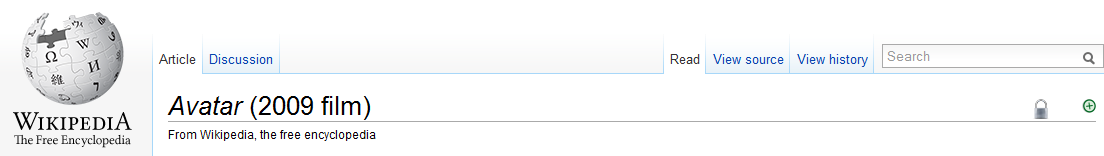 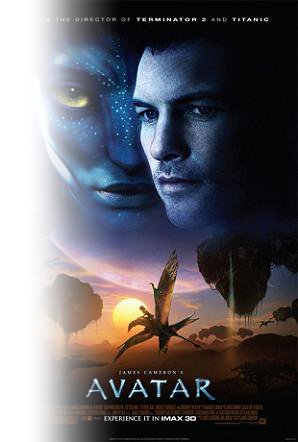 1st revision:
500th revision:
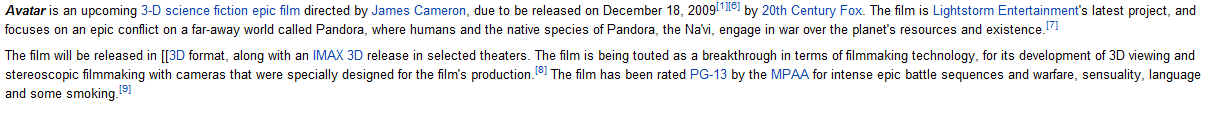 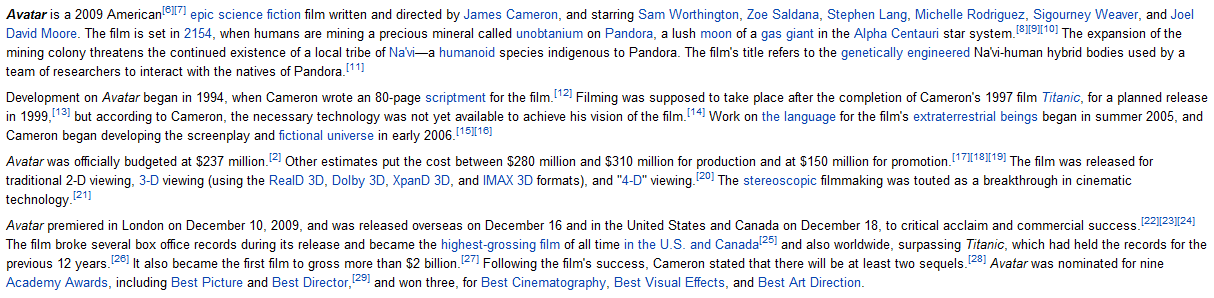 Current revision:
9
Burst
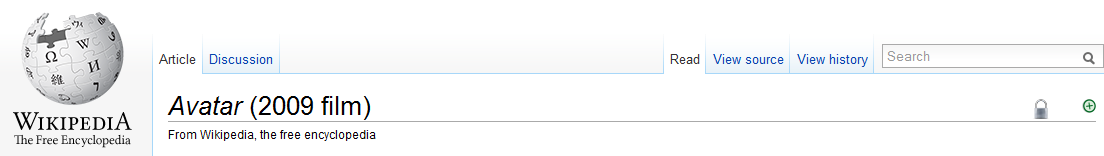 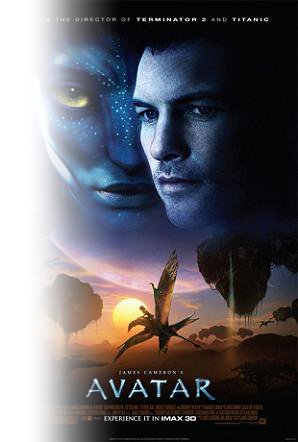 Burst of Document (Length) & Change of Term Frequency
Burst of Edit Activity & Associated Events
First photo & trailer released
Movie released
Global Model might be insufficient
10
Edit History Burst Detection
11
Edit History Burst Detection
Average revision counts
Deviation
12
Revision History Burst Analysis
A burst resets the decay clock for a term.
The weight will decrease after a burst.
Decay factor for jth  Burst
B = {b1,b2,….bm} : the set of burst indicators for document d
bj : the value of bj is the revision index of the end of the j-th burst of document d
13
Revision History Burst Analysis
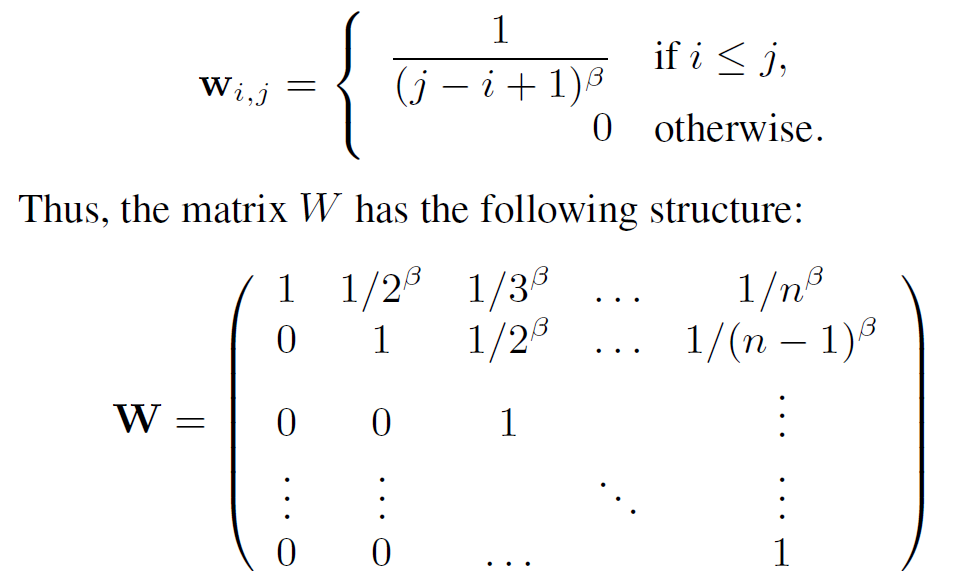 W :  decay matrix
i : a potential burst position
j : a document revision
14
Revision History Burst Analysis
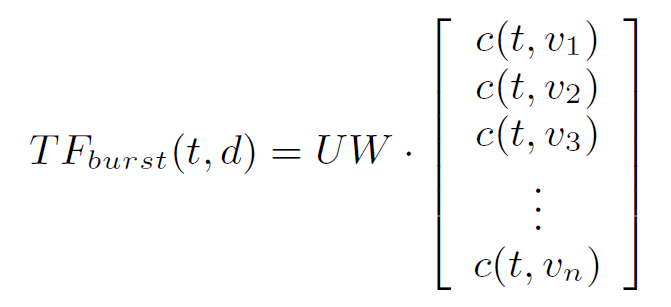 U = [u1,u2…un] : the burst indicator that will be used to  
                            filter the decay matrix W to contain only 
                            the true bursts
15
Revision History Burst Analysis
d : { a,b,c }  		tf(a=3 b=2 c=1)
V = {v1,v2,v3,v4}
B = {b1,b2,b3,b4} = {1,0,1,0}
V1 = {a,b,c,d} 		tf(a=50 b=20 c=30 d=10)
V2 = {a,b,c,d}		tf(a=52 b=21 c=33 d=10)
V3 = {a,b,c,d} 		tf(a=70 b=35 c=40 d=20)
V4 = {a,b,c,d}		tf(a=73 b=33 c=48 d=21)
16
Incorporating RHA in retrieval models
BM25
+ RHA
Statistical Language Models
+ RHA
RHA Term Frequency:
RHA Term Probability:
17
System implementation
The date of creating/editing.
Content change
Revision History Analysis
18
Evaluate metrics
Queries and Labels:
INEX: provided
TREC: subset of ad-hoc track

Metrics: 
Bpref (robust to missing judgments)
MAP: mean average precision
R-prec: precision at position R
NDCG: normalized discounted cumulative gain
19
Dataset
INEX: well established forum for structured retrieval tasks   (based on Wikipedia collection)
TREC: performance comparison on different set of queries and general applicability
INEX 64 topic
Wiki
Dump
Top 1000 retrieved articles
1000 revisions for each article
Corpus for INEX
TREC 68 topic
Top 1000 retrieved articles
1000 revisions for each article
Corpus for TREC
20
INEX Results
Parameters tuned on INEX query Set
21
TREC Results
parameters tuned on INEX query Set, ** indicates  statistically significant differences @ the 0.01 significance level with two tailed paired t-test
22
Cross validation on INEX
5-fold cross validation on INEX 2008 query Set
5-fold cross validation on INEX 2009 query Set
23
Performance Analysis
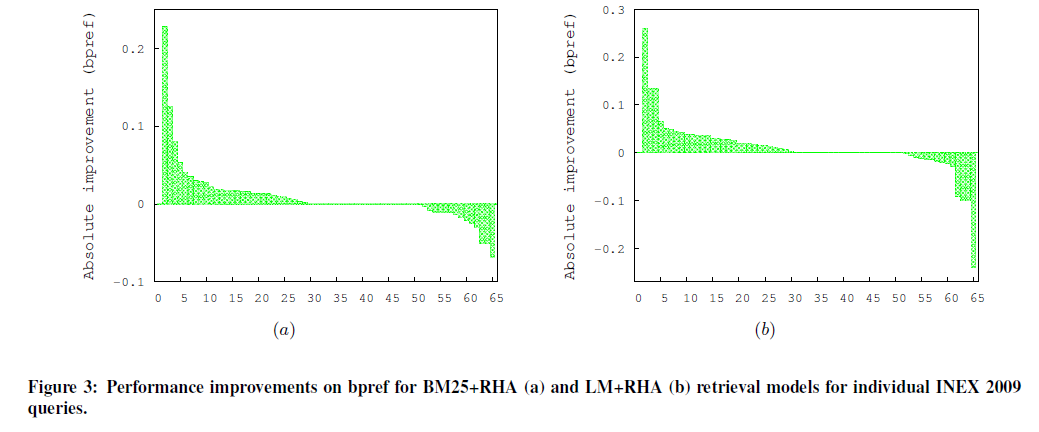 24
Performance Analysis
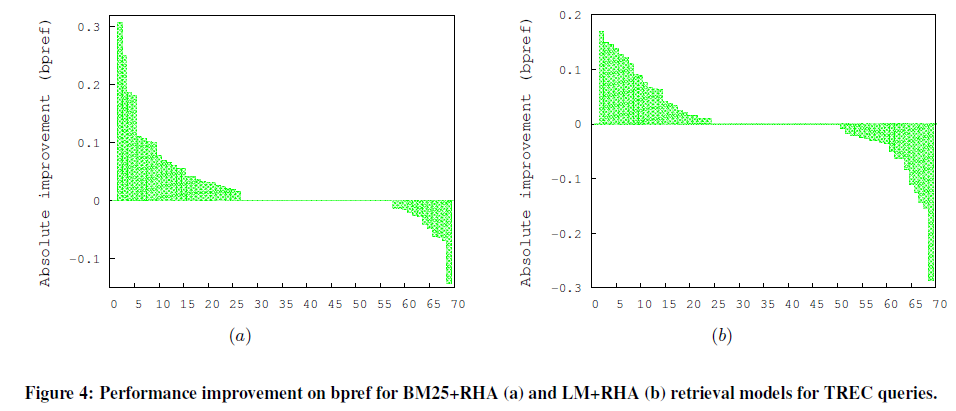 25
Conclusion
RHA captures importance signal from document authoring process.
Introduced RHA term weighting approach
Natural integration with state-of-the-art retrieval models.
Consistent improvement over baseline retrieval models
26